Myers–Variability of Water Transparency and its Drivers in the Hudson River
Elise Myers, Columbia University & Lamont Doherty Earth ObservatoryAndrew R Juhl, Ajit Subramaniam, Carol Knudson
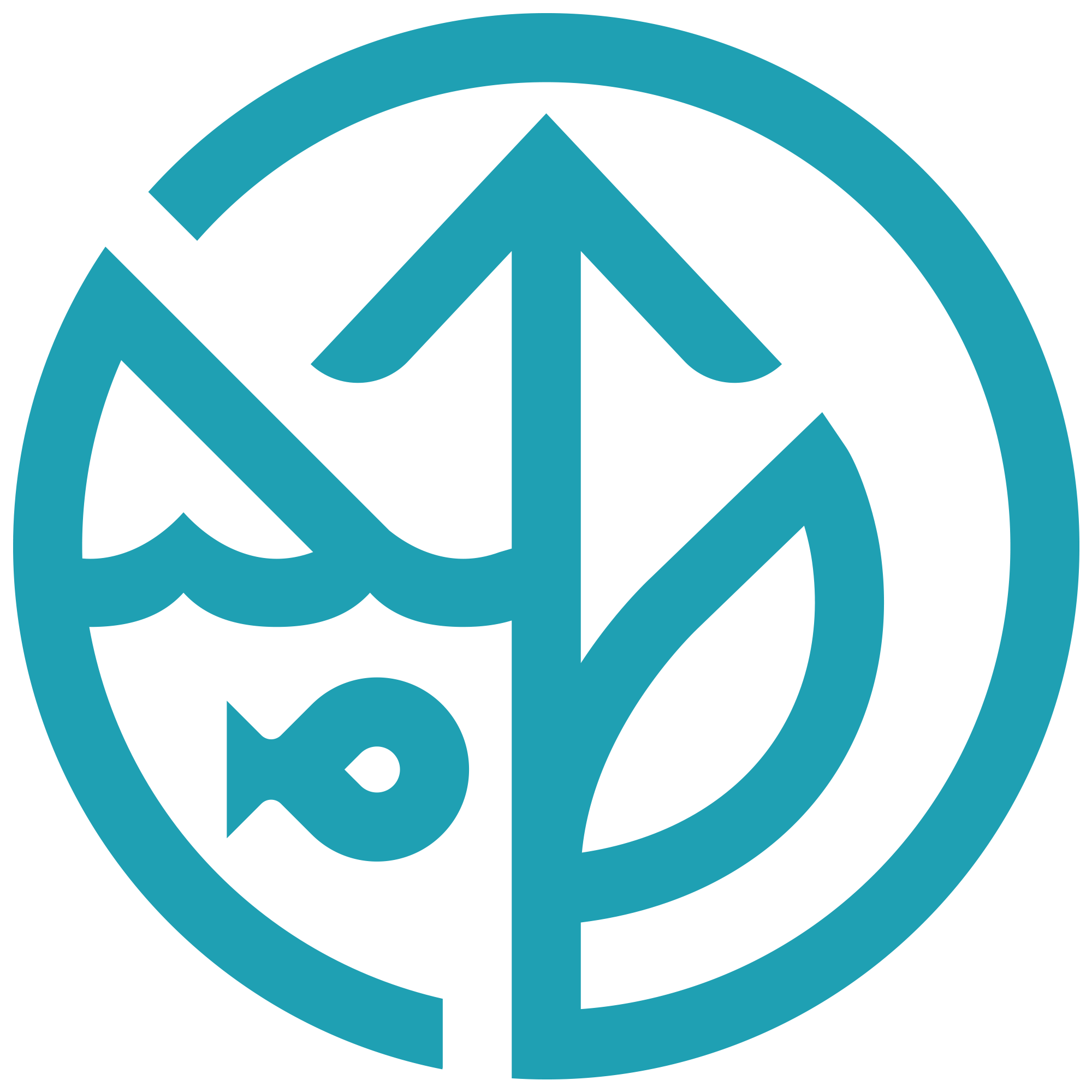 Headshot of yourself
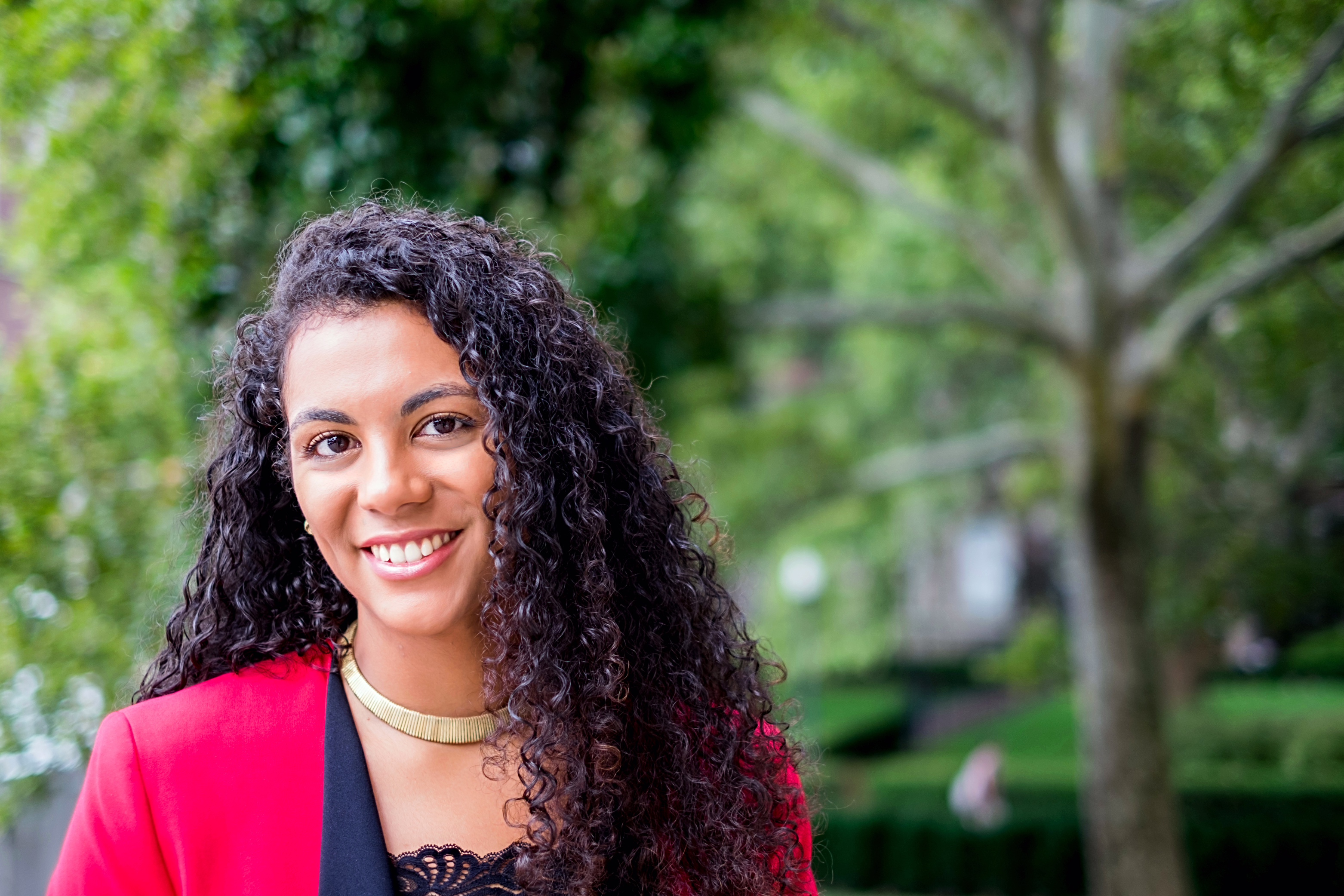 In the Hudson River Estuary…
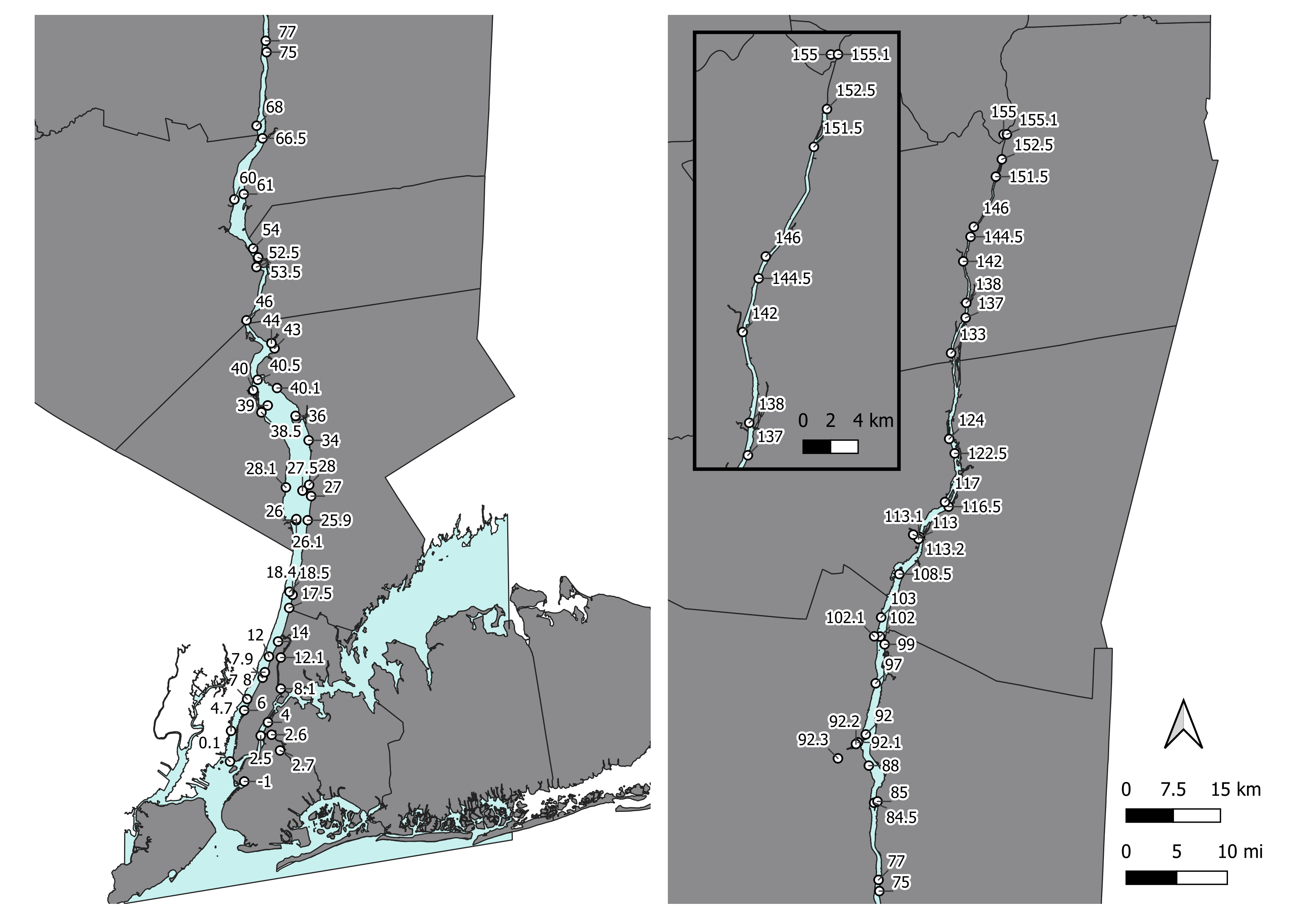 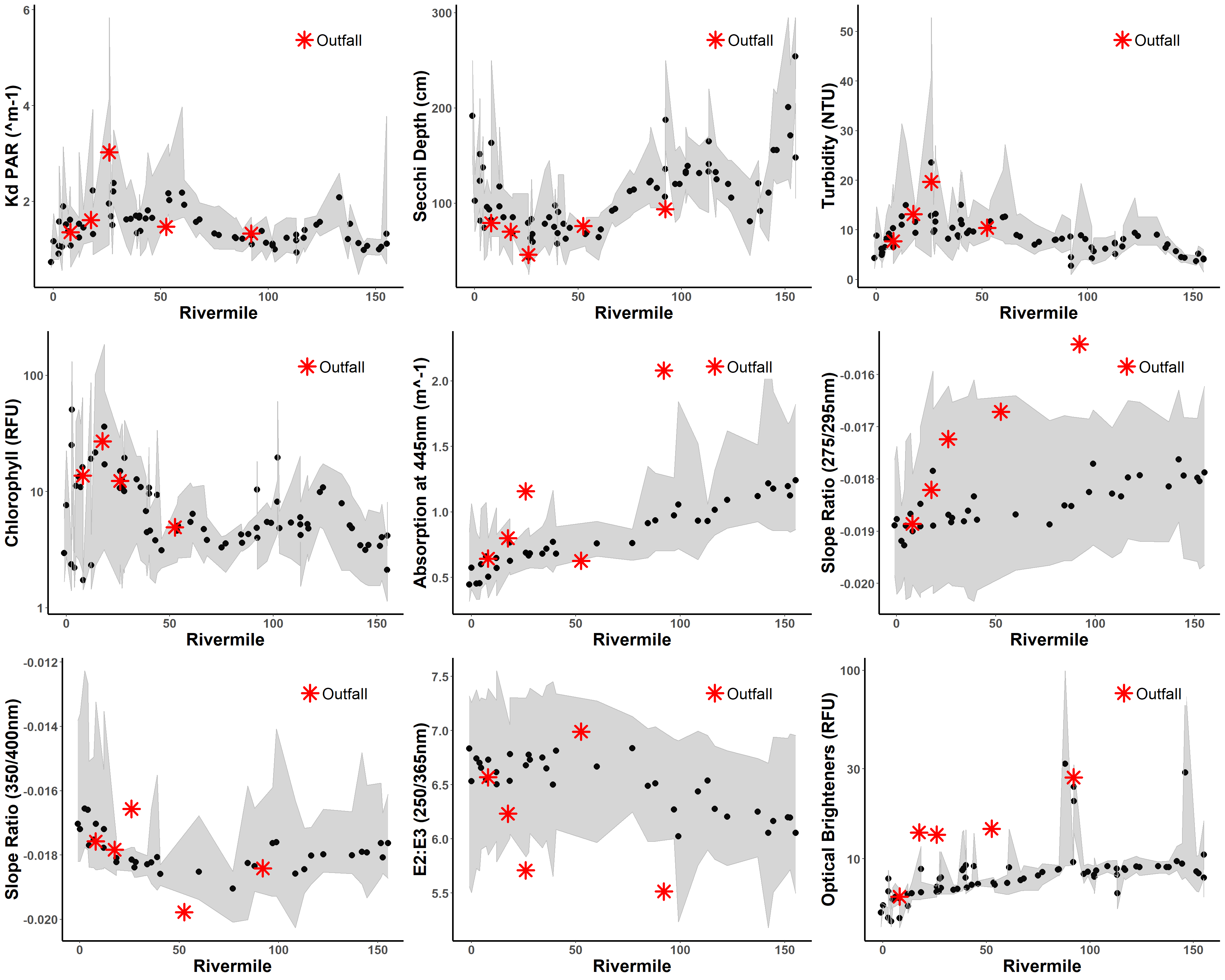 How does water transparency vary spatially and temporally?
Q1
What are the primary drivers of water transparency?
Q2
Phytopl-
ankton
CDOM
Particles